Fundamental AlgorithmsChapter 2: Advanced Heaps
Sevag Gharibian
(based on slides of Christian Scheideler)
WS 2019
24.10.2019
Chapter 2
1
Contents
A heap implements a priority queue.
We will consider the following heaps:
Binomial heap
Fibonacci heap
Radix heap
24.10.2019
Chapter 2
2
Priority Queue
8
5
15
12
7
3
24.10.2019
Chapter 2
3
Priority Queue
insert(10)
8
5
15
12
7
3
10
24.10.2019
Chapter 2
4
Priority Queue
min() outputs 3 (minimal element)
8
5
15
12
7
3
10
24.10.2019
Chapter 2
5
Priority Queue
deleteMin()
8
5
15
12
7
3
10
24.10.2019
Chapter 2
6
Priority Queue
decreaseKey(12,9) (note: 9 is the offset)
8
5
15
12
3
7
10
24.10.2019
Chapter 2
7
Priority Queue
delete(8)
8
5
9
7
10
24.10.2019
Chapter 2
8
Priority Queue
merge(Q,Q’)
8
10
&
7
5
15
9
9
8
5
10
7
24.10.2019
Chapter 2
9
Priority Queue
M: set of elements in priority queue
Every element e identified by key(e).
Operations:
M.build({e1,…,en}): M:={e1,…,en}
M.insert(e: Element): M:=M∪{e}
M.min: outputs e∈M with minimal key(e)
M.deleteMin: like M.min, but additionally M:=M∖{e}, for that e with minimal key(e)
24.10.2019
Chapter 2
10
Extended Priority Queue
Additional operations:
M.delete(e: Element): M:=M∖{e}
M.decreaseKey(e:Element, ): key(e):=key(e)-
M.merge(M´): M:=M∪M´

Note: in delete and decreaseKey we have direct access to the corresponding element and therefore do not have to search for it.
24.10.2019
Chapter 2
11
Why Priority Queues?
Sorting: Heapsort
Shortest paths: Dijkstra´s algorithm
Minimum spanning trees: Prim´s algorithm
Job scheduling: EDF (earliest deadline first)
24.10.2019
Chapter 2
12
Why Priority Queues?
Problem from the ACM International Collegiate Programming Contest:
A number whose only prime factors are 2,3,5 or 7 is called a humble number. The sequence 1, 2, 3, 4, 5, 6, 7, 8, 9, 10, 12, 14, 15, 16, 18, 20, 21, 24, 25, 27, ... shows the first 20 humble numbers.
Write a program to find and print the n-th element in this sequence

Solution: use priority queue to systematically generate all humble numbers, starting with queue just containing 1. Repeatedly do:
x:=M.deleteMin
M.insert(2x); M.insert(3x); M.insert(5x), M.insert(7x)(assumption: only inserts element if not already in queue)
24.10.2019
Chapter 2
13
Priority Queue
Priority Queue based on unsorted list:
build({e1,…,en}): time O(n)
insert(e): O(1) 
min, deleteMin: O(n)
Priority Queue based on sorted array:
build({e1,…,en}): time O(n log n)  (needed for sorting)
insert(e): O(n)    (rearrange elements in array)
min, deleteMin: O(1)

Better structure needed than list or array!
24.10.2019
Chapter 2
14
Binary Heap
Idee: use binary tree instead of list

Preserve two invariants:
Form invariant:completebinary tree up to lowest level

Heap invariant:
e1
key(e1)≤min{key(e2),key(e3)}
e2
e3
24.10.2019
Chapter 2
15
Binary Heap
Example:
4
Heap invariant
8
5
11
9
12
18
15
17
Form invariant
24.10.2019
Chapter 2
16
Binary Heap
Representation of binary tree via array:
e1
e2
e3
e4
e5
e6
e7
e8
e9
e1
e2
e3
e3
e4
e5
e6
e7
e8
e9
24.10.2019
Chapter 2
17
Binary Heap
Representation of binary tree via array:




H: Array [1..N] of Element   (N  #elements n)
Children of e in H[i]: in H[2i], H[2i+1]
Form invariant: H[1],…,H[n] occupied
Heap invariant: for all i{2,…,n},
key(H[i])key(H[⌊i/2⌋])
e1
e2
e3
e3
e4
e5
e6
e7
e8
e9
24.10.2019
Chapter 2
18
Binary Heap
Representation of binary tree via array:



insert(e):
Form invariant: n:=n+1; H[n]:=e
Heap invariant: as long as e is in H[k] with k>1 and key(e)<key(H[⌊k/2⌋]),  switch e with parent
e1
e2
e3
e3
e4
e5
e6
e7
e8
e9
e10
24.10.2019
Chapter 2
19
Insert Operation
insert(e: Element):n:=n+1; H[n]:=eheapifyUp(n)

heapifyUp(i: Integer):while i>1 and key(H[i])<key(H[⌊i/2⌋]) do    H[i] ↔ H[⌊i/2⌋]    i:=⌊i/2⌋
Runtime: O(log n)
24.10.2019
Chapter 2
20
Insert Operation - Correctness
3
3
5
8
5
8
10
9
12
15
10
9
12
15
11
18
11
18
4
Invariant: H[k] is minimal w.r.t. subtree of H[k]
: nodes that may violate invariant
24.10.2019
Chapter 2
21
Insert Operation - Correctness
3
3
5
8
5
8
10
9
12
15
10
4
12
15
11
18
4
11
18
9
Invariant: H[k] is minimal w.r.t. subtree of H[k]
: nodes that may violate invariant
24.10.2019
Chapter 2
22
Insert Operation - Correctness
3
3
5
8
4
8
10
4
12
15
10
5
12
15
11
18
9
11
18
9
Invariant: H[k] is minimal w.r.t. subtree of H[k]
: nodes that may violate invariant
24.10.2019
Chapter 2
23
Insert Operation - Correctness
3
3
4
8
4
8
10
5
12
15
10
5
12
15
11
18
9
11
18
9
Invariant: H[k] is minimal w.r.t. subtree of H[k]
: nodes that may violate invariant
24.10.2019
Chapter 2
24
Binary Heap
deleteMin:
Form invariant: H[1]:=H[n]; n:=n-1
Heap invariant: start with e in H[1].Switch e with the child with minimum key until H[k]≤min{H[2k],H[2k+1]} for the current position k of e or e is in a leaf
e1
e2
e3
e3
e4
e5
e6
e7
e8
e9
24.10.2019
Chapter 2
25
Binary Heap
Runtime: O(log n)
deleteMin():e:=H[1]; H[1]:=H[n]; n:=n-1heapifyDown(1)return e

heapifyDown(i: Integer):while 2in do  	         // i is not a leaf position    if 2i+1>n then m:=2i  // m: pos. of the minimum child    else        if key(H[2i])<key(H[2i+1]) then m:=2i                                                 else m:=2i+1    if key(H[i])key(H[m]) then return  // heap inv. holds    H[i] ↔ H[m]; i:=m
24.10.2019
Chapter 2
26
deleteMin Operation - Correctness
3
18
5
8
5
8
10
9
12
15
10
9
12
15
11
18
11
Invariant: H[k] is minimal w.r.t. subtree of H[k]
: nodes that may violate invariant
24.10.2019
Chapter 2
27
deleteMin Operation - Correctness
18
5
5
8
18
8
10
9
12
15
10
9
12
15
11
11
Invariant: H[k] is minimal w.r.t. subtree of H[k]
: nodes that may violate invariant
24.10.2019
Chapter 2
28
deleteMin Operation - Correctness
5
5
18
8
9
8
10
9
12
15
10
18
12
15
11
11
Invariant: H[k] is minimal w.r.t. subtree of H[k]
: nodes that may violate invariant
24.10.2019
Chapter 2
29
Binary Heap
Naive implementation:
build({e1,…,en}):
Call insert(e) n times. 
Runtime O(n log n).

More careful implementation:
build({e1,…,en}):
    for i:=⌊n/2⌋ downto 1 do        heapifyDown(i)
Fact: H(i) for ⌊n/2⌋+1 <= i <=n are leaves of heap
Runtime: Why should this be faster than O(n log n)?
24.10.2019
Chapter 2
30
Careful analysis
More careful implementation:
build({e1,…,en}):
    for i:=⌊n/2⌋ downto 1 do        heapifyDown(i)
Observation: Cost of heapifyDown(i) is O(h), for h the height of the subtree rooted at H(i).

Height(i): #edges on longest simple path from i to leaf
24.10.2019
Chapter 2
31
Careful analysis
24.10.2019
Chapter 2
32
Binary Heap
Runtime:
build({e1,…,en}): O(n)
insert(e): O(log n)
min: O(1)
deleteMin: O(log n)
24.10.2019
Chapter 2
33
Extended Priority Queue
Additional Operations:
M.delete(e: Element): M:=M∖{e}
M.decreaseKey(e:Element, ): key(e):=key(e)-
M.merge(M´): M:=M∪M´

delete and decreaseKey can be implemented with runtime O(log n) in binary heap (if position of e is known) 
merge is expensive ((n) time)!
24.10.2019
Chapter 2
34
Ouch!
M.merge(M´): M:=M∪M´

merge is expensive ((n) time)!
merging binary heaps M and M‘ requires „starting from scratch“, i.e. building a new binary heap containing all elements of M and M‘
Bad news if our application needs many merges. Can we do better? 
Yes! Via Binomial Heaps.
24.10.2019
Chapter 2
35
Binomial Heap
Goal: Maintain costs of Binary Heaps, but bring cost of merge from (n) to O(logn).

Binomial heap is collection of binomial trees

So let us first define binomial trees!
24.10.2019
Chapter 2
36
Binomial Heap
r → r+1
r=1
r=0
r
r
24.10.2019
Chapter 2
37
Binomial Trees
Examples of Binomial trees:
r=1
r=2
r=3
r=0
4
4
4
4
10
10
10
7
6
6
11
8
8
20
24
24.10.2019
Chapter 2
38
Binomial Trees
Properties of Binomial trees:




2r nodes
maximum degree r (at root)
root deleted: Tree splits into Binomial trees of rank 0 to r-1 (exactly one of each rank!)
r=0
r=1
r → r+1
r
r
number of neighbors
24.10.2019
Chapter 2
39
Binomial Trees
Example for decomposition into Binomial trees of rank 0 to r-1 (exactly one per rank)
rank 3
4
ranks       2         1          0
7
6
10
11
8
20
24
24.10.2019
Chapter 2
40
Binomial Heap
r=1
r → r+1
r=0
r
r
24.10.2019
Chapter 2
41
Binomial Heap
Binomial Heap:
linked list of Binomial trees, ordered by ranks
for each rank at most 1 Binomial tree
pointer to root with minimal key (optional)
2
4
5
7
9
numbers: ranks
24.10.2019
Chapter 2
42
Binomial Heap
Data type:
parent: binTree
prev: binTree
next: binTree
key: Integer
rank: Integer
Children: binTree
binTree:
2
4
5
7
9
numbers: ranks
24.10.2019
Chapter 2
43
Binomial Heap
Example of a correct Binomial heap:
min-pointer
9
3
4
15
10
7
6
11
8
20
Binomial tree ofrank r=1
24
24.10.2019
Chapter 2
44
Binomial Heap
Example of a correct Binomial heap:
parent: 
prev        next
key: 4  rank: 3
children:
parent: 
prev        next
key: 9  rank: 0
children: 
parent: 
prev        next
key: 3  rank: 1
children:
parent: 
prev        next
key:15 rank: 0
children: 
parent: 
prev        next
key: 6  rank: 1
children:
parent: 
prev        next
key:10 rank: 0
children: 
…
…
24.10.2019
Chapter 2
45
Binomial Heap
Question: How many times can a distinct rank appear between both trees? 2.
Merge of Binomial heaps H1 and H2:
Idea: binary addition
2
H1
5
7
ranks
10100100
2
3
H2
5
+  101100
4
6
11010000
7
24.10.2019
Chapter 2
46
2
5
6
7
2
3
3
5
4
Example of Merge Operation
H1
numbers denotethe ranks
Make sure that the heap invariant is preservedby the merging!
H2
outcome
24.10.2019
Chapter 2
47
Binomial Heap
Runtime of merge operation: O(log n) because
the largest rank in a Binomial heap with n elements at most log n (see analogy with binary numbers), and
at most one Binomial tree is allowed for each rank value

Bi: Binomial tree of rank i
insert(e): merge existing heap with B0 containing only element e
min: use min-pointer, time O(1). (Without min-pointer, O(logn).)
deleteMin: let the min-pointer point to the root of Bi.  In H, deleting the root of Bi results in Binomial trees B0,…,Bi-1. 
Obs: Since B0,…,Bi-1 have distinct ranks, can link them immediately to make a temporary Binomial heap H‘. Then merge H and H‘.
Remarks:
insert and deleteMin reduce to merge, yielding runtime of O(log n).
If using min-pointer, update min-pointer after insert and deleteMin. Additive cost: O(log n).
24.10.2019
Chapter 2
48
Example of Insert Operation
Insert(8):
9
3
4
8
&
15
10
6
11
24.10.2019
Chapter 2
49
Example of Insert Operation
Insert(8):
3
4
8
&
15
10
9
6
11
24.10.2019
Chapter 2
50
Example of Insert Operation
Insert(8):
4
3
&
10
15
6
8
11
9
24.10.2019
Chapter 2
51
Example of Insert Operation
Outcome of Insert(8):
3
15
4
8
10
9
6
11
24.10.2019
Chapter 2
52
Binomial Heap
decreaseKey(e,): perform heapifyUp operation in Binomial tree starting with e, update min-pointer. Time: O(log n)
Note: Does not change ranks, only keys, so suffices to locally relabel nodes of tree containing e.

delete(e): reduce to deleteMin!
call decreaseKey(e,-), then deleteMinTime: O(log n)
24.10.2019
Chapter 2
53
Example of decreaseKey
decreaseKey(24,19):
9
3
4
15
10
7
6
11
8
20
24
24.10.2019
Chapter 2
54
Example of decreaseKey
decreaseKey(24,19):
9
3
4
15
10
7
6
11
8
20
5
24.10.2019
Chapter 2
55
Example of decreaseKey
decreaseKey(24,19):
9
3
4
15
10
7
6
11
8
5
20
24.10.2019
Chapter 2
56
Example of decreaseKey
Outcome of decreaseKey(24,19):
9
3
4
15
10
5
6
11
8
7
20
24.10.2019
Chapter 2
57
Recall: Binomial Heap
Goal: Maintain costs of Binary Heaps, but bring cost of merge from (n) to O(logn).

Goal is achieved.
But... can we do better?
Yes, if we work with amortized costs.
24.10.2019
Chapter 2
58
Fibonacci Heap
Goal: To bring amortized cost of operations not involving deletion of an element down to O(1).
Price we pay: Fibonacci Heaps more complicated to implement in practice, large constants hidden in Big-Oh notation
24.10.2019
Chapter 2
59
Summary
24.10.2019
Chapter 2
60
Fibonacci Heap
Based on Binomial trees, but it allows lazy merge and lazy delete.
Lazy merge: no merging of Binomial trees of the same rank during merge, only concatenation of the two lists
Lazy delete: creates incomplete Binomial trees
24.10.2019
Chapter 2
61
Fibonacci Heap
Tree in a Binomial heap:
4
7
6
10
8
20
11
24
24.10.2019
Chapter 2
62
Fibonacci Heap
Tree in a Fibonacci heap:
4
Every parent only knows first and last child of list
7
6
10
Every childknows itsparent
8
20
11
List of siblings
24
24.10.2019
Chapter 2
63
Fibonacci Heap
Tree in a Fibonacci heap:
4
Data type fibTree:
7
6
10
parent: fibTree
prev: fibTree
next: fibTree
key: Integer
rank: Integer
mark: {0,1}
Children: fibTree
8
20
11
24
24.10.2019
Chapter 2
64
2
2
5
5
7
7
2
2
3
3
5
5
Fibonacci Heap
Lazy merge of



results in
min
&
min
24.10.2019
Chapter 2
65
Fibonacci Heap
Lazy delete:
4
7
6
10
8
20
11
24
24.10.2019
Chapter 2
66
Fibonacci Heap
Lazy delete:
20
11
4
24
6
10
8
Problem: “lazy” deletes (not deleteMin!) should not happen “too often” 
without  a cleanup step → use new variable mark to keep track
24.10.2019
Chapter 2
67
Fibonacci Heap
For any node v in the Fibonacci heap:
parent(v) points to the parent of v (if v is a root, then parent(v)=)
prev(v) and next(v) connect v to its preceding and succeeding siblings
key(v) stores the key of v
rank(v) is equal to the number of children of v
mark(v) stores whether v has lost a child from a lazy delete (unless v is a root node, in which case where mark(x)=0)
Children(v) points to the first child in the childlist of v  (this is sufficient for the data structure, but for the formal presentation of the Fibonacci heap we assume that v knows the first and last child in its childlist)
parent: fibTree
prev: fibTree
next: fibTree
key: Integer
rank: Integer
mark: {0,1}
Children: fibTree
24.10.2019
Chapter 2
68
Fibonacci Heap
Fibonacci heap is a list of Fibonacci trees
Fibonacci tree has to satisfy:
Form invariant:Every node of rank r has exactly r children.
Heap invariant: For every node v, key(v)≤key(children of v).The min-pointer points to the minimal key among all keys in the Fibonacci heap.
24.10.2019
Chapter 2
69
Fibonacci Heap
Operations:
merge: concatenate root lists, update min-pointer. Time O(1)
insert(x): add x as B0 (with mark(x)=0) to root list, update min-pointer. Time O(1)
min(): output element that the min-pointer is pointing to. Time O(1)
deleteMin(), delete(x), decreaseKey(x,): to be determined…
24.10.2019
Chapter 2
70
Fibonacci Heap
deleteMin(): This operation will clean up the Fibonacci heap. Let the min-pointer point to x.

Algorithm deleteMin():
remove x from root list
for every child c in child list of x, set parent(c):= and mark(c):=0  // mark not needed for root nodes
integrate child list of x into root list
while ≥2 trees of the same rank i do  merge trees to a tree of rank i+1  (like with two Binomial trees)
update min-pointer
24.10.2019
Chapter 2
71
i
i
Fibonacci Heap
Merging of two trees of rank i 
(i.e., root has i children):
i+1 children, thus rank i+1
Root withsmaller key
24.10.2019
Chapter 2
72
Fibonacci Heap
Efficient searching for roots of the same rank:
Before executing the while-loop, scan all roots and store them according to their rank in an array:






Merge like for Binomial trees starting with rank 0 until the maximum rank has been reached (like binary addition)
0
1
2
3
4
5
6
7
8
Rank:
24.10.2019
Chapter 2
73
Fibonacci Heap
Ideas behind delete(x) operation:
Like deleteMin(), except:
Since node being deleted is potentially not a root, need to use the mark variables now
Each time a node v loses a second child, v is promoted to a separate tree in the root list of the heap
No “cleanup” or “consolidation step” based on ranks as for deleteMin() is performed.
24.10.2019
Chapter 2
74
Fibonacci Heap
Algorithm delete(x):if x is min-root then deleteMin()else   y:=parent(x)   delete x   for every child c in child list of x, set parent(c):= and    mark(c):=0   add child list to root list     while y≠NULL do      // parent node of x exists       rank(y):=rank(y)-1  // one more child gone      if parent(y)= then return // y is root node: done      if mark(y)=0 then { mark(y):=1; return }      else       // mark(y)=1, so one child already gone         x:=y; y:=parent(x)         move x with its subtree into the root list         parent(x):=; mark(x):=0  // roots do not need mark
24.10.2019
Chapter 2
75
Fibonacci Heap
Example for delete operations:  (    : mark=1)
24.10.2019
Chapter 2
76
Fibonacci Heap
Algorithm decreaseKey(x,):y:=parent(x)move x with its subtree into root listparent(x):=NULL; mark(x):=0key(x):=key(x)-update min-pointerwhile y≠NULL do      // parent node of x exists       rank(y):=rank(y)-1  // one more child gone      if parent(y)=NULL then return // y is root node: done         if mark(y)=0 then { mark(y):=1; return }         else    // mark(y)=1, so one child already gone            x:=y; y:=parent(x)            move x with its subtree into the root list            parent(x):=NULL            mark(x):=0  // roots do not need mark
24.10.2019
Chapter 2
77
Fibonacci Heap
Runtime:
deleteMin(): O(max. rank + #tree mergings)
delete(x): O(max. rank + #cascading cuts)i.e., #relocated marked nodes
decreaseKey(x,): O(1 + #cascading cuts)We will see: runtime of deleteMin can reach Q(n), but on average over a sequence of operations much better (even in the worst case).
24.10.2019
Chapter 2
78
Amortized Analysis
Consider a sequence of n operations on an 
initially empty Fibonacci heap.
Sum of individual worst case costs too high!
Average-case analysis does not mean much
Better: amortized analysis, i.e., average cost of operations in the worst case (i.e., a sequence of operations with overall maximum runtime)
24.10.2019
Chapter 2
79
Amortized Analysis
Recall:

Theorem 1.5: Let S be the state space of a data structure, s0 be its initial state, and let :S→ℝ≥0 be a non-negative function. Given an operation X and a state s with s → s´ , we define            AX(s) := TX(s) + ((s´) - (s)).Then the functions AX(s) are a family of amortized time bounds.
X
24.10.2019
Chapter 2
80
Amortized Analysis
For Fibonacci heaps we will use the 
potential function
    bal(s):= #trees + 2#marked nodes in              in state s


But: Before we do amortized analysis, useful to understand ranks and sizes of subtrees in heap.
node v marked: mark(v)=1
24.10.2019
Chapter 2
81
Fibonacci Heap
Lemma 2.1: Let x be a node in the Fibonacci heap with rank(x)=k. Let the children of x be sorted in the order in which they were added below x. Then the rank of the i-th child is ≥i-2.
Proof:
When the i-th child is added, rank(x)=i-1.
Only step which can add i-th child is “consolidation step” of deleteMin. Thus, the i-th child must have also had rank i-1 at this time.
Afterwards, the i-th child loses at most one of its children, i.e., its rank is ≥i-2. (Why?)
24.10.2019
Chapter 2
82
Fibonacci Heap
Theorem 2.2: Let x be a node in the Fibonacci heap with rank(x)=k. Then the subtree with root x contains at least Fk+2 elements, where Fk is the k-th Fibonacci number.

Definition of Fibonacci numbers:
F0 = 0 and F1 = 1
Fk = Fk-1+Fk-2 for all k>1
One can prove: Fk+2 = 1 + i=1k Fi .
24.10.2019
Chapter 2
83
Fibonacci Heap
Proof of Theorem 2.2:
Let fk be the minimal number of elements in a tree of rank k.
From Lemma 2.1 we get:        fk ≥ (fk-2+fk-3+…+f0 + 1) + 1
Moreover, f0=1 and f1=2
It follows from the Fibonacci numbers:                         fk ≥ Fk+2
1. child
root
24.10.2019
Chapter 2
84
Fibonacci Heap
It is known that Fk+2 > k+2 with             =(1+   5 )/2 ≈ 1,618034
Hence, a tree of rank k in the Fibonacci heap contains at least 1,61k+2 nodes.
Therefore, a Fibonacci heap with n elements contains trees of rank at most O(log n) (like in a Binomial heap)
24.10.2019
Chapter 2
85
Fibonacci Heap
ti: time for operation i
bali: value of bal(s) after operation i(bal(s) = #trees + 2#marked nodes)
ai: amortized runtime of operation iai = ti + bali  with bali = bali-bali-1

Amortized runtime of operations:
insert: t=O(1) and bal=+1, so a=O(1)
merge: t=O(1) and bal=0, so a=O(1)
#trees before merge = total #trees in both heaps
min: t=O(1) and bal=0, so a=O(1)
24.10.2019
Chapter 2
86
Fibonacci Heap
24.10.2019
Chapter 2
87
Fibonacci Heap
Theorem 2.4: Amortized runtime of delete(x) is O(log n).
Proof: (x is not the min-element – otherwise like Th. 2.3)
Insertion of child list of x into root list: bal ≤ rank(x)
Every cascading cut (i.e., relocation of a marked node) increases the number of trees by 1:bal = #cascading cuts
Every cascading cut removes one marked node: bal = -2#cascading cuts
The last cut possibly introduces a new marked node:bal  {0,2}
24.10.2019
Chapter 2
88
Fibonacci Heap
Theorem 2.4: The amortized runtime of delete(x) is O(log n).
Proof:
Altogether:  bali  rank(x) - #cascading cuts + O(1)           = O(log n) - #cascading cutsbecause of Theorem 2.2
Real runtime (in appropriate time units):     ti = O(log n) + #cascading cuts
Amortized runtime:   ai = ti + bali = O(log n)
24.10.2019
Chapter 2
89
Fibonacci Heap
Thm 2.5: Amortized runtime of decreaseKey(x,) is O(1).
Proof:
Every cascading cut increases the number of trees by 1:bal = #cascading cuts
Every cascading cut removes a marked node: bal ≤ -2#cascading cuts
The last cut possibly creates a new marked node: bal  {0,2}
Altogether:          bali = - #cascading cuts + O(1)
Real runtime:            ti = #cascading cuts + O(1)
Amortized runtime:  ai = ti + bali = O(1)
24.10.2019
Chapter 2
90
Summary
24.10.2019
Chapter 2
91
Summary
Great, but… can we do better?

Yes… if we’re willing to make assumptions about the input
24.10.2019
Chapter 2
92
Radix Heap
Assumptions: 
At all times, maximum key – minimum key <= constant C. (Think of fixed architecture, like 32-bit ints.)
Insert(e) only inserts elements e with key(e)≥kmin (kmin: minimum key). 
The priority queue we implement is called a “monotone” priority queue, i.e. top-priority element’s key monotonically increases.
24.10.2019
Chapter 2
93
Radix Heap
24.10.2019
Chapter 2
94
Radix Heap
-1
0
1
2
….
K
24.10.2019
Chapter 2
95
Radix Heap
Example for msd(kmin,k):
let kmin=17, or in binary form, 10001
k=17: msd(kmin,k)=-1
k=18: in binary 10010, so msd(kmin,k)=1
k=21: in binary 10101, so msd(kmin,k)=2
k=52: in binary 110100, so msd(kmin,k)=5

Computation of msd for a≠b:                     msd(a,b)=⌊log(a⊕b)⌋ where ⊕ denotes bit-wise xor.
Time: O(1) (with appropriate machine instruction set)
24.10.2019
Chapter 2
96
-1
0
1
2
….
K
Radix Heap
min():
output kmin in B[-1]
Runtime: O(1)
24.10.2019
Chapter 2
97
Radix Heap
insert(e): ( key(e)≥kmin )
i:=msd(kmin,key(e))
store e in B[i]
Runtime: O(1)

delete(e): (key(e)>kmin, otherwise call deleteMin() )
Remove e from its list B[j]
Runtime: O(1) (assuming have pointer to e)

decreaseKey(e,): ( key(e) -  ≥ kmin , >0)
call delete(e) and insert(e) with key(e):=key(e) - 
Runtime: O(1)
24.10.2019
Chapter 2
98
Radix Heap
deleteMin():
if B[-1] is unoccupied, heap is empty, we are done
else, remove some e from B[-1]
find minimal i so that B[i]≠∅ (if there is no such i or i=-1 then we are done)
determine kmin in B[i]
distribute nodes in B[i] among B[-1],…,B[i-1] w.r.t. the new kmin

Question: What about the bins B[j] for j>i? Do their elements need to be moved as well?
24.10.2019
Chapter 2
99
2
4
6
9
5
11
14
Radix Heap
-1
0
1
2
3
4
5
6
7
8
260
381
We consider a sequence of deleteMin operations
24.10.2019
Chapter 2
100
9
260
11
381
14
Radix Heap
-1
0
1
2
3
4
5
6
7
8
We consider a sequence of deleteMin operations
24.10.2019
Chapter 2
101
Radix Heap
Claim: In deleteMin(), after we distribute nodes in B[i] among B[-1],…,B[i-1] w.r.t. the new kmin, all nodes e in B[j], j>i do not have to be moved, i.e. msd(kmin,key(e))=j.

Proof:
Assume the new min element is to be drawn from B[i].
By def, B[i] agrees with (the old) kmin on all bits > i, but disagrees on bit i. 	   
Similarly, B[j] for j>i agrees with kmin on all bits > j, but disagrees on bit j.
By transitivity, B[i], B[j] hence agree on all bits > j, and they disagree on bit j.
Thus, msd(B[i],B[j]) =j.
24.10.2019
Chapter 2
102
Radix Heap
In illustration, all elements in new minimal list B[i] were moved (when i>=0) with each deleteMin() call. Let‘s prove this holds!
Lemma 2.6: Let B[i] be the minimal non-empty list, i0. Let xmin be the minimal key in B[i]. Then msd(xmin,x)<i for all keys x in B[i].
Proof:
Consider any x in B[i].
If x=xmin: x placed in B[-1], so claim holds.
What if x≠xmin?
24.10.2019
Chapter 2
103
Radix Heap
By assumption, kmin , xmin , x agree on all bits after K.
Since x, xmin in B[i], they agree on bits i to K.
Thus, msd(xmin,x)<i.
more significant bits
bit position: i
0
old kmin
a
0
xmin>kmin
xmin
a
1
x, xmin in B[i]
x
a
1
24.10.2019
Chapter 2
104
Radix Heap
Lemma 2.6: Let B[i] be the minimal non-empty list, i0. Let xmin be the minimal key in B[i]. Then msd(xmin,x)<i for all keys x in B[i].





Consequence: 
Each element can be moved at most K times (due to deleteMin or decreaseKey operations)
insert(): amortized runtime O(K)=O(log C).(i.e. When an item is inserted, it „pays up front“ for later potentially needing to be moved K times)
-1
0
1
2
….
K
24.10.2019
Chapter 2
105
Summary
24.10.2019
Chapter 2
106
Extended Radix Heap
Assumptions: 
At all times, maximum key – minimum key <= constant C. (Think of fixed architecture, like 32-bit ints.)
Insert(e) only inserts elements e with key(e)≥kmin (kmin: minimum key). 
The priority queue we implement is called a “monotone” priority queue, i.e. top-priority element’s key monotonically increases.
24.10.2019
Chapter 2
107
Extended Radix Heap
-1
0
1
2
….
K
At least one 
“normal”element in -1
super elements at the end
: “super element” e contains a Radix heap with   kmin=key(e) where kmin is the smallest value in the  Radix heap of e and Be[-1] has ≥1 “normal” element.
Note: super elements may contain super elements
24.10.2019
Chapter 2
108
Extended Radix Heap
Example:
-1
0
1
2
3
….
K
4
7
12
4
-1
0
1
2
3
….
K
-1
0
1
2
3
….
K
12
15
4
5
-1
0
1
2
3
….
K
15
24.10.2019
Chapter 2
109
Extended Radix Heap
Further details:
Every list isdoubly-linked.
“Normal” elements are (added)at the front of the list, super-elements in the back.
The first element of each listpoints to the Radix heap itbelongs to.
-1
0
1
2
3
….
K
4
7
10
12
-1
0
1
2
3
….
K
12
15
24.10.2019
Chapter 2
110
Extended Radix Heap
Merge of two extended Radix heaps B 
and B’ with kmin(B) ≤ kmin(B´):(Case kmin(B) > kmin(B’) : flip B and B´)
transform B’ into a super element e with key(e) = kmin(B’)
call insert(e) on B 
Runtime: O(1)
24.10.2019
Chapter 2
111
Extended Radix Heap
Example of a merge operation:
-1
0
1
2
3
….
K
-1
0
1
2
3
….
K
7
4
4
&
-1
0
1
2
3
….
K
-1
0
1
2
3
….
K
7
7
24.10.2019
Chapter 2
112
Extended Radix Heap
insert(e): 
key(e)≥kmin: as in standard Radix heap
else, merge extended Radix heap with a new Radix heap just containing e
Runtime: O(1)

min(): like in a standard Radix heap (note -1 bucket has at least one “normal” element)
Runtime: O(1)
24.10.2019
Chapter 2
113
Extended Radix Heap
deleteMin():
Remove normal element e from B[-1](B: Radix heap at highest level, i.e. “top” heap)
If B[-1] does not contain any elements, then update B like in a standard Radix heap (i.e., dissolve smallest non-empty bucket B[i])
If B[-1] does not contain normal elements any more, then take the first super element e’ from B[-1] and merge the lists of e’ with B(then there is again a normal element in B[-1]!)
Runtime: O(log C) + time for updates
24.10.2019
Chapter 2
114
Extended Radix Heap
deleteMin():
-1
0
1
2
3
….
K
4
7
12
4
-1
0
1
2
3
….
K
-1
0
1
2
3
….
K
12
15
4
5
merge Radix heap ofinto top Radix heap
4
-1
0
1
2
3
….
K
15
24.10.2019
Chapter 2
115
Extended Radix Heap
deleteMin():
-1
0
1
2
3
….
K
4
7
12
5
-1
0
1
2
3
….
K
12
15
-1
0
1
2
3
….
K
15
24.10.2019
Chapter 2
116
Extended Radix Heap
delete(e):
Case 1: key(e)>kmin for heap of e: 
like delete(e) in a standard Radix heap
Case 2: key(e)=kmin for heap of e: 
if e is in “top” Radix heap, proceed like deleteMin()
Else, e is in Radix heap of super element e’:
if e’ is afterwards empty, then remove e’ from heap B’ containing e’
if the minimum key in e’ has changed, then move e’ to its correct bin in B’
Since there is a normal element in B’[-1], both cases have no cascading effects! (don’t have to recurse upwards)
Runtime: O(log C) + time for updates
24.10.2019
Chapter 2
117
Extended Radix Heap
delete(10):
-1
0
1
2
3
….
K
4
7
8
4
-1
0
1
2
3
….
K
-1
0
1
2
3
….
K
8
10
4
5
-1
0
1
2
3
….
K
10
14
24.10.2019
Chapter 2
118
Extended Radix Heap
delete(10):
-1
0
1
2
3
….
K
4
7
8
4
-1
0
1
2
3
….
K
-1
0
1
2
3
….
K
8
14
4
5
-1
0
1
2
3
….
K
14
24.10.2019
Chapter 2
119
Extended Radix Heap
delete(10):
-1
0
1
2
3
….
K
4
7
8
4
-1
0
1
2
3
….
K
-1
0
1
2
3
….
K
8
14
4
5
-1
0
1
2
3
….
K
14
24.10.2019
Chapter 2
120
Extended Radix heap
decreaseKey(e,): 	[precondition: key(e) -  >= kmin ]
call delete(e) in heap of e
set key(e):=key(e)-
call insert(e) on “top” Radix heap
Runtime: O(log C) + time for updates

Amortized analysis: similar to Radix heap, omitted here
24.10.2019
Chapter 2
121
Summary
24.10.2019
Chapter 2
122
[Speaker Notes: Potential: Summe der Positionen der (Super-)Knoten + (log C)*Summe der Superknoten]
Contents
Binomial heap
Fibonacci heap
Radix heap
Applications
24.10.2019
Chapter 2
123
Shortest Paths
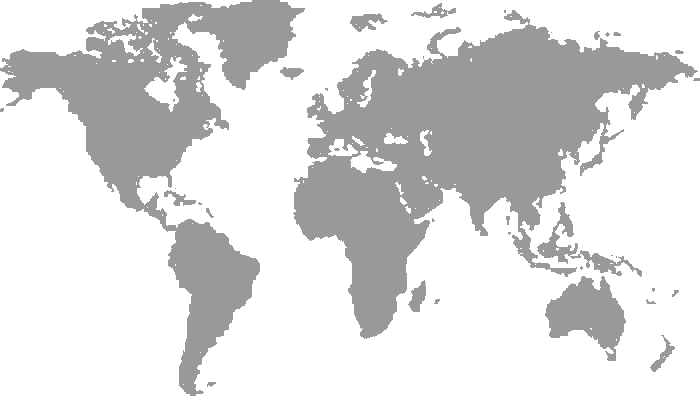 Central question: Determine fastest way to get from s to t.
t
s
24.10.2019
Chapter 2
124
Shortest Paths
5
8
3
p
Cost of p:
c(p)=1+2+5=8
2
s
0
1
3
1
2
d(s,v): distance from s to v
      no path from s to v
d(s,v) =
min{ c(p) | p is a path from s to v}
24.10.2019
Chapter 2
125
Dijkstra's Algorithm
Consider the single source shortest path problem (SSSP), i.e., find the shortest path from a source s to all other nodes, in a graph with arbitrary non-negative edge costs.



Basic idea behind Dijkstra´s Algorithm: visit nodes in the order of their distance from s
w
s
0
d1
d2
d3
d4
v
24.10.2019
Chapter 2
126
Dijkstra's Algorithm
Initially, set d(s):=0 and d(v):= for all other nodes. Use a priority queue q in which the priorities represent the current distances d(v) from s. Add s to q.
Repeat until q is empty:
Remove node v with lowest d(v) from q (via deleteMin). 
For all (v,w)E, 
set d(w) := min{d(w), d(v)+c(v,w)}. If w is already in q, this needs a decreaseKey operation. Else, if w was never in q, insert w into q.
24.10.2019
Chapter 2
127
Dijkstra's Algorithm
Example: (     : current,     : done)
1

1

3
2
1
2

1
4
2

4

5
4
1

2
2
3
1
s
2

5
3

5
2
24.10.2019
Chapter 2
128
Dijkstra's Algorithm
Procedure Dijkstra(s: NodeId)d=<,…, >: NodeArray of ℝ∪{-,}parent=<⊥,…,⊥>: NodeArray of NodeIdd[s]:=0; parent[s]:=sq=<s>: NodePQwhile q =<> do    u:=q.deleteMin()  // u: node with min distance    foreach e=(u,v)∈E do        if d[v] > d[u]+c(e) then // update d[v]            if d[v]= then q.insert(v) // v in q?            parent[v]:=u            // d[v] set to d[u]+c(e)            q.decreaseKey(v, d[v]-(d[u]+c(e)))
24.10.2019
Chapter 2
129
Dijkstra's Algorithm
Assume input graph has n nodes, m edges
TOp(n): runtime of operation Op on data structure 
    with n elements

Runtime:
   TDijkstra = O(n(TDeleteMin(n)+TInsert(n)) + mTdecreaseKey(n))

Binary heap: all operations have runtime O(log n), so TDijkstra = O((m+n)log n)

Fibonacci heap: amortized runtimes
TDeleteMin(n)=TInsert(n)=O(log n)
TdecreaseKey(n)=O(1)
Therefore, TDijkstra = O(n log n + m)
each vertex added/removed precisely once
each time we traverse an edge
24.10.2019
Chapter 2
130
Dijkstra's Algorithm
Remark: Dijkstra´s Algorithm does not need a general priority queue but only a monotonic priority queue (i.e., labels are distances, which are monotonically decreasing!)

If all edge costs are integer values in [0,C], use a 
Radix heap. Its amortized runtimes are
TDeleteMin(n)=TdecreaseKey(n)=O(1)
TInsert(n)=O(log C)
Thus in this case, TDijkstra = O(n log C + m)
24.10.2019
Chapter 2
131
Minimal Spanning Tree
Problem: Which edges do I need to take in order to connect all nodes at the lowest possible cost?
1
3
2
3
2
2
5
2
3
1
4
24.10.2019
Chapter 2
132
Minimal Spanning Tree
Input:
Undirected graph G=(V,E)
Edge costs c:Eℝ+

Output:
Subset T⊆E so that the graph (V,T) is connected and c(T)=eT c(e) is minimal

T always forms a tree (if c is positive). (Why?)
Tree over all nodes in V with minimum cost: minimal spanning tree (MST)
24.10.2019
Chapter 2
133
Prim´s Algorithm
Procedure Prim(s: NodeId)d=<,…, >: NodeArray of ℝ∪{-,}parent=<⊥,…,⊥>: NodeArray of NodeIdd[s]:=0; parent[s]:=sq=<s>: NodePQwhile q =<> do    u:=q.deleteMin()  // u: node with min distance    foreach e=(u,v)∈E do        if d[v] > c(e) then // update d[v]            if d[v]= then q.insert(v) // v in q?            parent[v]:=u            // d[v] set to c(e)            q.decreaseKey(v, d[v]-c(e))	      store e along with v
24.10.2019
Chapter 2
134
Prim´s Algorithm
Assume input graph has n nodes, m edges
TOp(n): runtime of operation Op on data structure 
    with n elements

Runtime:
   TPrim = O(n(TDeleteMin(n)+TInsert(n)) + mTdecreaseKey(n))

Binary heap: all operations have runtime O(log n), so TPrim = O((m+n)log n)

Fibonacci heap: amortized runtimes
TDeleteMin(n)=TInsert(n)=O(log n)
TdecreaseKey(n)=O(1)
Therefore, TPrim = O(n log n + m)
24.10.2019
Chapter 2
135
Prim´s Algorithm
Can we use Radix heap? (does a monotone priority queue suffice?)
24.10.2019
Chapter 2
136
Next Chapter
Topic: Search structures
24.10.2019
Chapter 2
137